2nd Grade
Computation Review
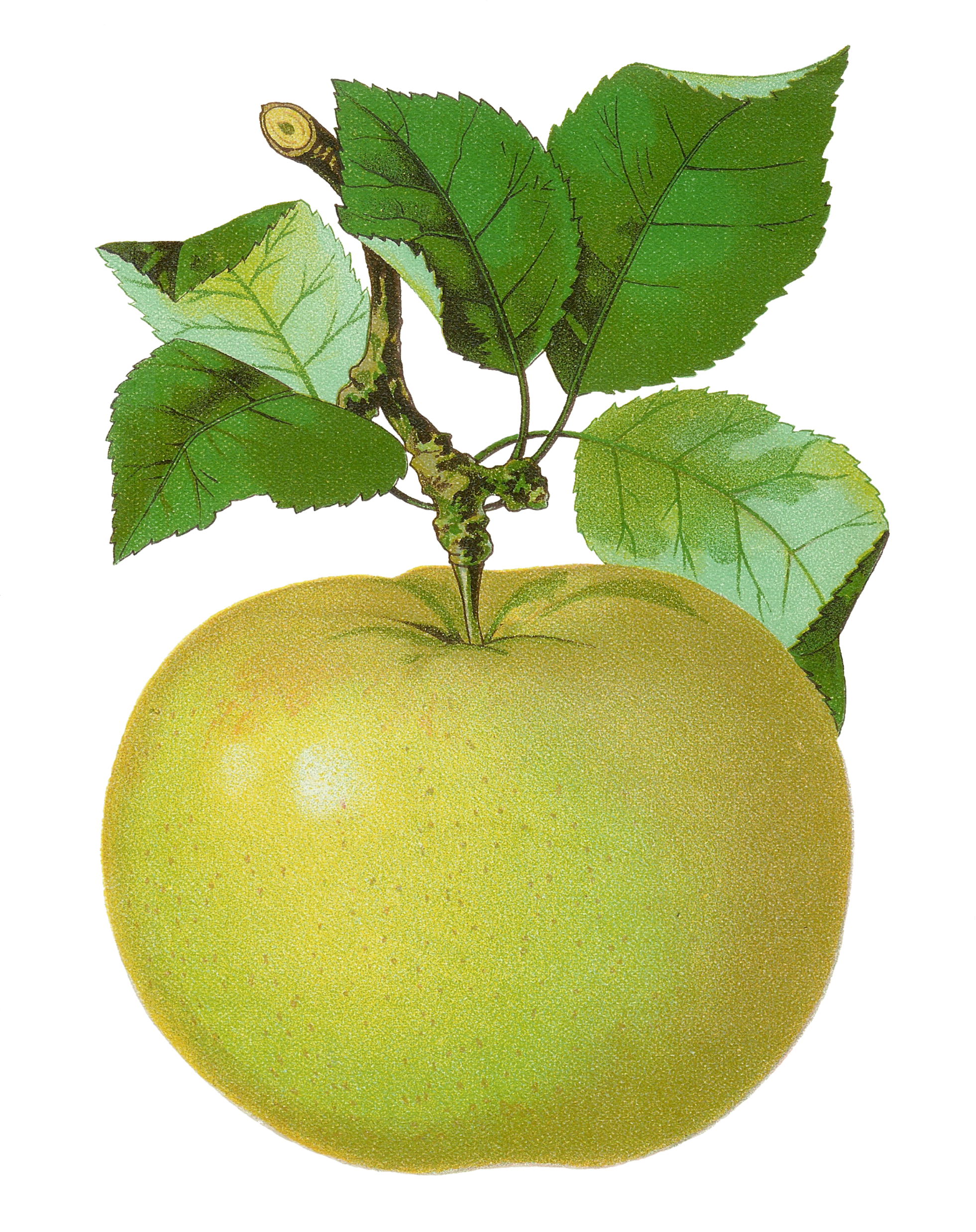 created by
The Curriculum Corner
4 + 5
a. 8
b. 9
c. 10
Try again!
Click here to go back to the problem.
Perfect!
Click here to go to the next problem.
8 + 7
a. 15
b. 16
c. 17
Try again!
Click here to go back to the problem.
Wonderful!
Click here to go to the next problem.
6 + 9
a. 17
b. 16
c. 15
Try again!
Click here to go back to the problem.
You’ve got it!
Click here to go to the next problem.
15 - 5
a. 10
b. 11
c. 12
Try again!
Click here to go back to the problem.
Keep it up!
Click here to go to the next problem.
12 - 8
a. 6
b. 5
c. 4
Try again!
Click here to go back to the problem.
Terrific!
Click here to go to the next problem.
16 - 9
a. 7
b. 8
c. 9
Try again!
Click here to go back to the problem.
Marvelous!
Click here to go to the next problem.
34
+  55
a. 88
b. 89
c. 90
Try again!
Click here to go back to the problem.
Wow!
Click here to go to the next problem.
46
+  27
a. 53
b. 63
c. 73
Try again!
Click here to go back to the problem.
Awesome!
Click here to go to the next problem.
57
+  15
a. 72
b. 82
c. 92
Try again!
Click here to go back to the problem.
Nice job!
Click here to go to the next problem.
247
+  431
a. 677
b. 678
c. 679
Try again!
Click here to go back to the problem.
Keep it up!
Click here to go to the next problem.
408
+  245
a. 653
b. 643
c. 633
Try again!
Click here to go back to the problem.
Wonderful!
Click here to go to the next problem.
527
+  185
a. 712
b. 702
c. 602
Try again!
Click here to go back to the problem.
Well done!
Click here to go to the next problem.
62
-   31
a. 31
b. 33
c. 35
Try again!
Click here to go back to the problem.
High five!
Click here to go to the next problem.
74
-  35
a. 41
b. 31
c. 39
Try again!
Click here to go back to the problem.
Perfect!
Click here to go to the next problem.
83
-  27
a. 64
b. 56
c. 66
Try again!
Click here to go back to the problem.
Nice work!
Click here to go to the next problem.
673
-  34 1
a. 334
b. 332
c. 331
Try again!
Click here to go back to the problem.
Good thinking!
Click here to go to the next problem.
859
-  468
a. 401
b. 411
c. 391
Try again!
Click here to go back to the problem.
You’ve got it!
Click here to go to the next problem.
Keegan baked 11 muffins and Tyler baked 16. They brought them to share with their teachers. How many muffins did they bake altogether?
a. 20
b. 24
c. 27
Try again!
Click here to go back to the problem.
Way to go!
Click here to go to the next problem.
The two 2nd grade classes planted 22 flowers in front of the school. The other class planted 10 flowers and our class planted the rest. How many did we plant?
a. 32
b. 22
c. 12
Try again!
Click here to go back to the problem.
Magnificent!
Click here to go to the next problem.
I went to the fair. I spent $4 on tickets, $3 on a lemonade and $4 on snacks. How much money did I spend?
a. $11
b. $8
c. $7
Try again!
Click here to go back to the problem.
Wow!
Click here to go to the next problem.
4 + 5 + 6
a. 9
b. 13
c. 15
Try again!
Click here to go back to the problem.
Terrific!
Click here to go to the next problem.
7 + 3 + 8
a. 10
b. 11
c. 18
Try again!
Click here to go back to the problem.
Marvelous!
Click here to go to the next problem.
4 + 9 + 6
a. 19
b. 13
c. 10
Try again!
Click here to go back to the problem.
Great practice!
Click here to go back to the beginning.